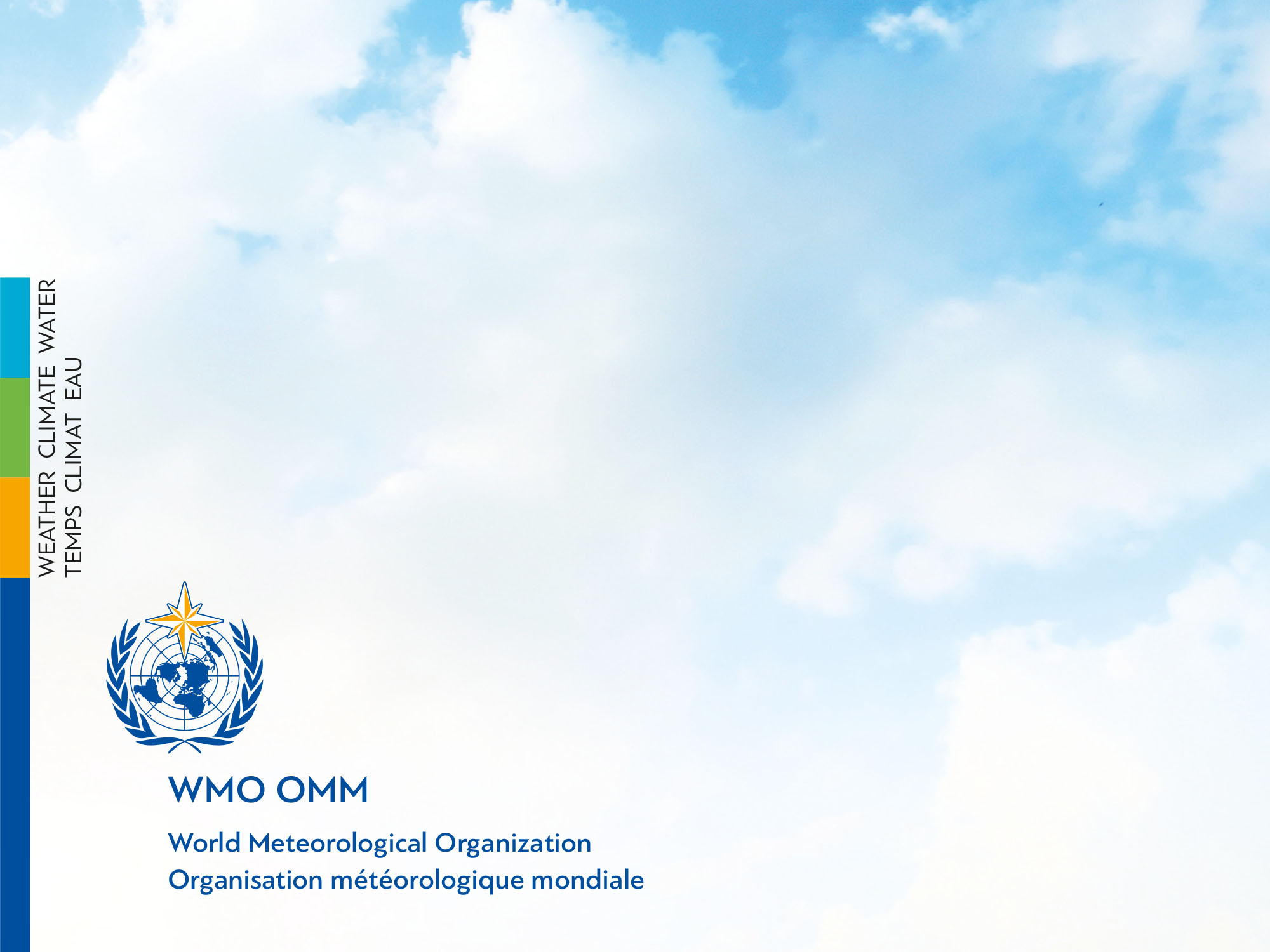 WIGOS regulatory                            and guidance material
RA II WIGOS Workshop
(Beijing, China, 6-8 November 2018)



Presented by:  Luis F. Nunes
Based on slides by:  Igor Zahumensky
(WIGOS Project Office, WMO Secretariat)
Outline
Introduction
WIGOS Technical Regulations
The Guide to WIGOS
Final Remarks
[Speaker Notes: ARTICLE 9
Execution of Congress decisions
(a) All Members shall do their utmost to implement the decisions of Congress;
(b) If, however, any Member finds it impracticable to give effect to some requirement in a technical resolution adopted by Congress, such
Member shall inform the Secretary-General of the Organization whether its inability to give effect to it is provisional or final, and state its reasons
therefor.]
Outline
Introduction
WIGOS Technical Regulations
The Guide to WIGOS
Final Remarks
[Speaker Notes: ARTICLE 9
Execution of Congress decisions
(a) All Members shall do their utmost to implement the decisions of Congress;
(b) If, however, any Member finds it impracticable to give effect to some requirement in a technical resolution adopted by Congress, such
Member shall inform the Secretary-General of the Organization whether its inability to give effect to it is provisional or final, and state its reasons
therefor.]
WMO Technical Regulations and Guides
Regulations
Basic “high level” Provisions
Mostly requirements-driven
Relatively Conservative
“Shall”
and “Should”
have specific
meaning
More detailed Provisions
Mostly technology-driven
Relatively Dynamic
Non-Regulations
Best procedures and practices, implementation guidance, explanations, examples on
   how to implement and     
   operate observing systems
“Should”
has ordinary
meaning
Technical Regulations (WMO-No. 49) Vol. IGeneral Standards and Recommended Practices
PART I. WMO Integrated Global Observing System (WIGOS) – Date of effect: 1 July 2016
PART II. WMO Information System (WIS)
PART III. Data Processing and Forecasting
PART IV. Meteorological, hydrological and climatological               applications and services
PART V. Education and training
PART VI. Competence of meteorological, hydrological 	 and climatological personnel
[Speaker Notes: ARTICLE 9
Execution of Congress decisions
(a) All Members shall do their utmost to implement the decisions of Congress;
(b) If, however, any Member finds it impracticable to give effect to some requirement in a technical resolution adopted by Congress, such
Member shall inform the Secretary-General of the Organization whether its inability to give effect to it is provisional or final, and state its reasons
therefor.]
Technical Regulations WMO-No. 49(Standards and Recommendations)
The standard practices and procedures:

It is necessary that Members follow or implement;

Are distinguished by the use of the term shall in the English text and by suitable equivalent terms in the other WMO language versions.
[Speaker Notes: ARTICLE 9
Execution of Congress decisions
(a) All Members shall do their utmost to implement the decisions of Congress;
(b) If, however, any Member finds it impracticable to give effect to some requirement in a technical resolution adopted by Congress, such
Member shall inform the Secretary-General of the Organization whether its inability to give effect to it is provisional or final, and state its reasons
therefor.]
Technical Regulations WMO-No. 49(Standards and Recommendations)
The recommended practices and procedures:

It is desirable that Members follow or implement; 

Are distinguished by the use of the term should in the English text and by suitable equivalent terms in the other WMO language versions.
[Speaker Notes: ARTICLE 9
Execution of Congress decisions
(a) All Members shall do their utmost to implement the decisions of Congress;
(b) If, however, any Member finds it impracticable to give effect to some requirement in a technical resolution adopted by Congress, such
Member shall inform the Secretary-General of the Organization whether its inability to give effect to it is provisional or final, and state its reasons
therefor.]
Examples of provisions in the WIGOS Technical Regulations
2.2.1.2	Members shall plan and operate their networks in a sustainable and reliable manner utilizing WIGOS standard and recommended practices and procedures, and tools. 

2.2.2.1.1	Members should follow the principles specified in Appendix 2.1 when designing and developing their observing networks.
Outline
Introduction
WIGOS Technical Regulations
The Guide to WIGOS
Final Remarks
[Speaker Notes: ARTICLE 9
Execution of Congress decisions
(a) All Members shall do their utmost to implement the decisions of Congress;
(b) If, however, any Member finds it impracticable to give effect to some requirement in a technical resolution adopted by Congress, such
Member shall inform the Secretary-General of the Organization whether its inability to give effect to it is provisional or final, and state its reasons
therefor.]
WIGOS Technical Regulations and Manual
Technical Regulations 			Manual on WIGOS
     Vol. I, Part I – WIGOS
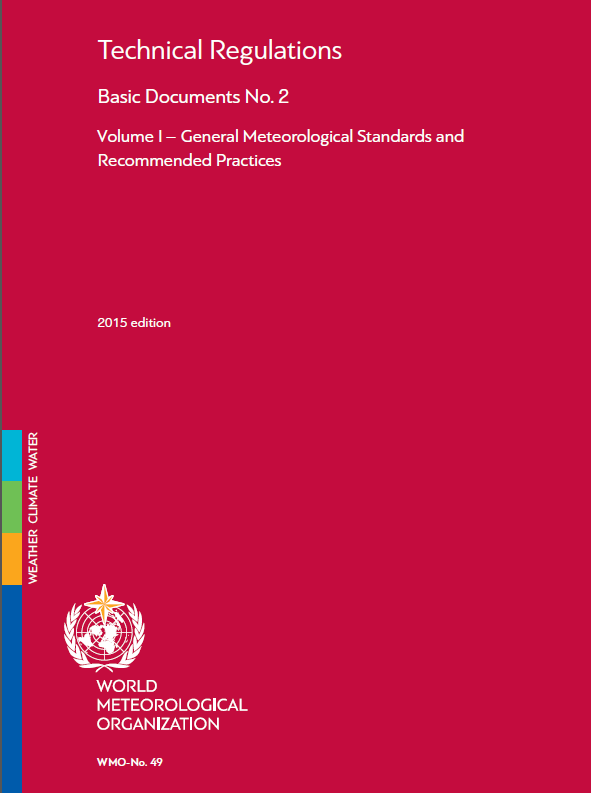 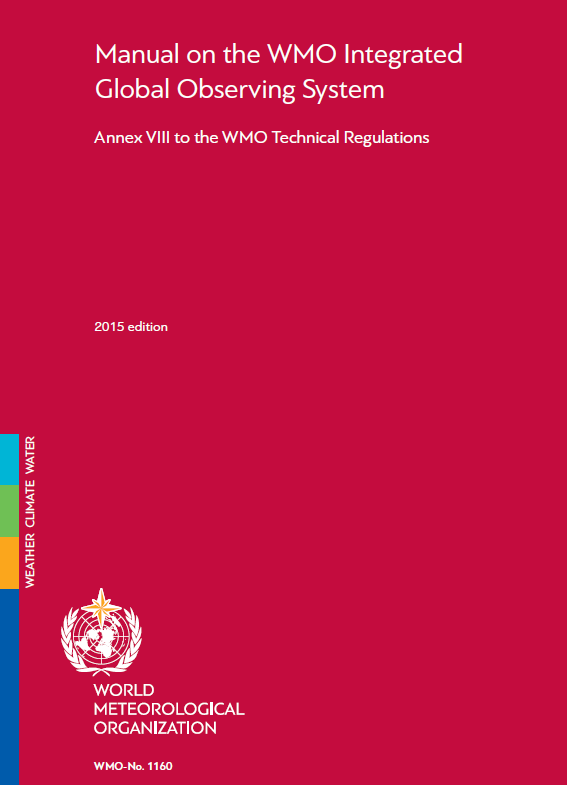 Purpose and Scopeof WIGOS Technical Regulations
Vol. I, Part I – WIGOS
 It specifies WIGOS institutional and system requirements/standards and recommendations

 Manual on WIGOS
 It specifies WIGOS technical requirements/standards and recommendations of an operational nature
Purpose and Scope (Cont.)of WIGOS Technical Regulations
For: 
Establishment of global, regional and national networks and facilities; 
Establishment of an authority or a responsible body; 
Human resources requirements (including education and training, competences, qualifications, etc.);
Chapters of WIGOS Technical RegulationsVol. I, Part I – WIGOS & Manual on WIGOS
Introduction to WIGOS
Common attributes of WIGOS component systems
Attributes specific to the surface-based sub-system
Attributes specific to the space-based sub-system
Attributes specific to the global observing system of WWW
Attributes specific to the observing component of GAW
Attributes specific to the WMO Hydrological Observing System
Attributes specific to the observing component of GCW
Vol. I, Part I – WIGOS & Manual on WIGOS
2.   Common attributes of WIGOS component    
      systems
	2.1 Requirements
	2.2 Design, Planning and Evolution
	2.3 Instrumentation and Methods of Observation
	2.4 Operations
	2.5 Observational Metadata
	2.6 Quality Management
	2.7 Capacity Development
Manual on WIGOS
2.   Common attributes of WIGOS component systems
2.1 Requirements
2.2 Design, Planning and Evolution
2.3 Instrumentation and Methods of Observation
2.4 Operations
2.5 Observational Metadata
2.6 Quality Management 
2.7 Capacity Development
[Speaker Notes: In Section 2 the standard and recommended practices and procedures relevant to each WIGOS process can be found in the following sub-sections:
 Determination of user requirements: 2.1, 2.2
 Design, planning and evolution of WIGOS: 2.2
 Development and documentation of standard and recommended practices and procedures for observing systems: 2.3
 Implementation of observing system by owners and operators: 2.3, 2.4
 Observing system operation and maintenance including fault management and audit: 2.4
 Observation quality control: 2.4, 2.6
 Observations and observational metadata delivery: 2.4, 2.5
 Performance monitoring: 2.4, 2.6
 User feedback and review of requirements: 2.2, 2.6
 Capacity development (including training): 2.7]
New draft Editionof WIGOS Technical Regulations
This draft new edition is a result of a collaborative effort involving many experts, national focal points and the Secretariat Staff, and marks a very important milestone on our way toward the WIGOS operational phase.
Manual on WIGOS – to be updated in 2019 with new chapter on:
Global Basic Observing Network (GBON),
Regional Basic Observing Network (RBON),
The Global Observing System (GOS)                                           (Manual on the GOS, WMO-No. 544
   being integrated into the Manual on WIGOS)
Outline
Introduction
WIGOS Technical Regulations
The Guide to WIGOS
Final Remarks
[Speaker Notes: ARTICLE 9
Execution of Congress decisions
(a) All Members shall do their utmost to implement the decisions of Congress;
(b) If, however, any Member finds it impracticable to give effect to some requirement in a technical resolution adopted by Congress, such
Member shall inform the Secretary-General of the Organization whether its inability to give effect to it is provisional or final, and state its reasons
therefor.]
Guide to WIGOS (WMO-No. 1165)
It provides more detailed information, best practices and procedures, explanation and examples on how to implement standard and recommended practices and procedures specified in the Volume I, Part I – WIGOS of the WMO Technical Regulations (WMO-No. 49) and in the Manual on WIGOS into day-to-day operations.

It is intended to be used by managers/supervisors and other technical staff of NMHSs responsible for planning, implementation, performance and operation of national observing systems/networks. These individuals are the target audience.
WMO
Guide to WIGOS (WMO-No. 1165) – Cont.
Initial version of the Guide to WIGOS (2017 edition) with guidance material on:
 
WIGOS Station Identifiers (WSI), 
WIGOS Metadata,
OSCAR/Surface, 
Observing Network Design principles
Guide to WIGOS (WMO-No. 1165) – Cont.
2017 edition, updated in 2018 (approved by EC-70):
New Chapter 6:
 Guidance on National WIGOS Implementation
New Chapter 7:
 Guidance on WIGOS Data Partnerships - Part 1
New Chapter 8:
 Establishing a Regional WIGOS Centre in pilot mode
New Chapter 9:
 Technical Guidelines for Regional WIGOS Centres (RWCs) on the WIGOS Data Quality Monitoring System (WDQMS) for surface land stations of the GOS
Outline
Introduction
WIGOS Technical Regulations
The Guide to WIGOS
Final Remarks
[Speaker Notes: ARTICLE 9
Execution of Congress decisions
(a) All Members shall do their utmost to implement the decisions of Congress;
(b) If, however, any Member finds it impracticable to give effect to some requirement in a technical resolution adopted by Congress, such
Member shall inform the Secretary-General of the Organization whether its inability to give effect to it is provisional or final, and state its reasons
therefor.]
WMO Technical Regulations (WMO-No. 49)
Regulations
WHAT TO DO   (“Shall” and “Should”)
Non-Regulations
HOW TO DO
New draft Editionof WIGOS Technical Regulations
The Volume I, Part I is already available on the WIGOS page  www.wmo.int/pages/prog/www/wigos/WRM.html
The Manual on WIGOS will also be available soon at the same webpage.

The official letter by the Secretary General to all Permanent Representatives (PRs) of Members with WMO will be distributed by the end of November. A review period will extend over two months (December 2018 and January 2019).
New draft Editionof WIGOS Technical Regulations
The draft amendments are accessible from the following table:
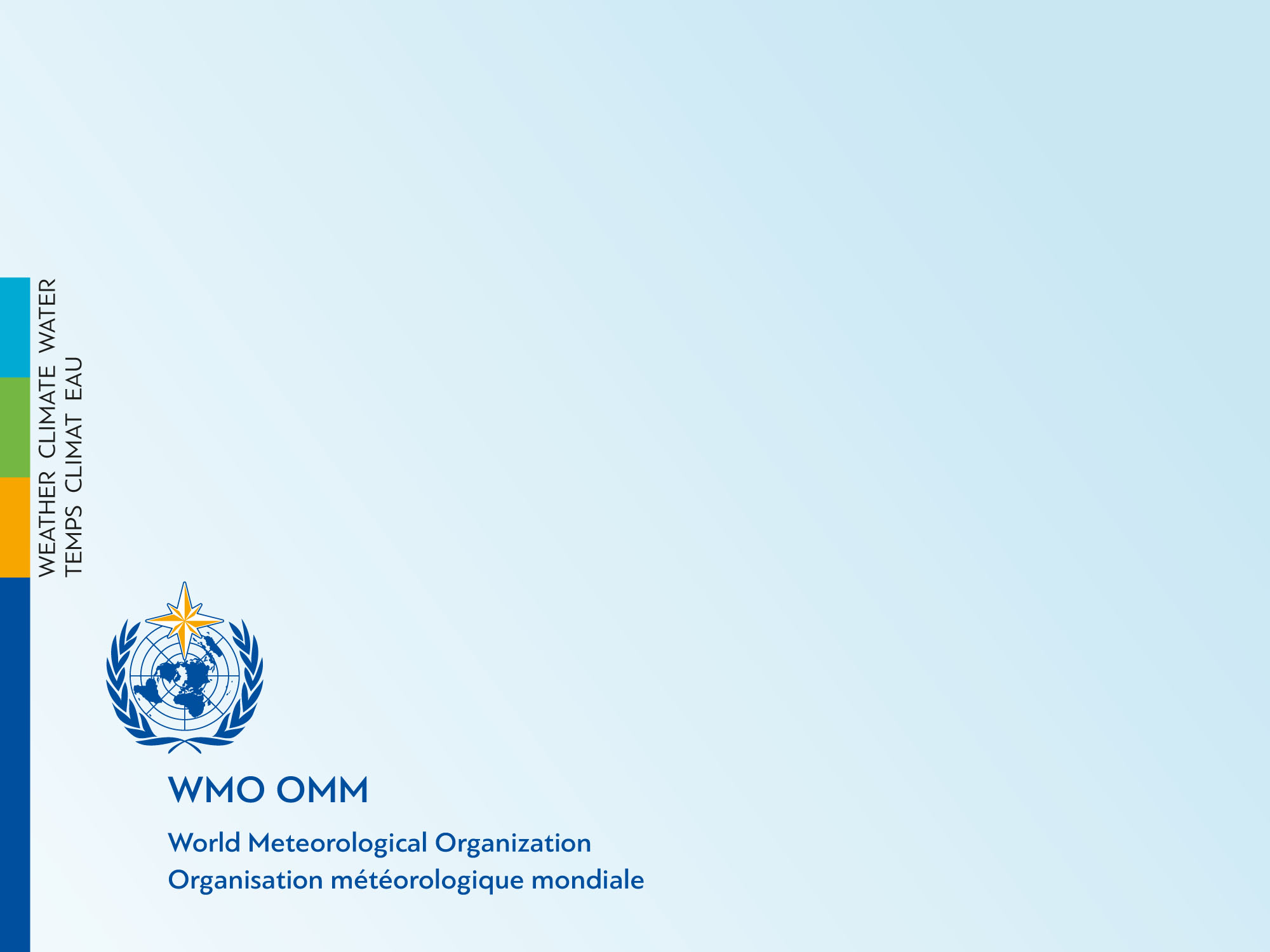 Thank you
谢谢

www.wmo.int/wigos